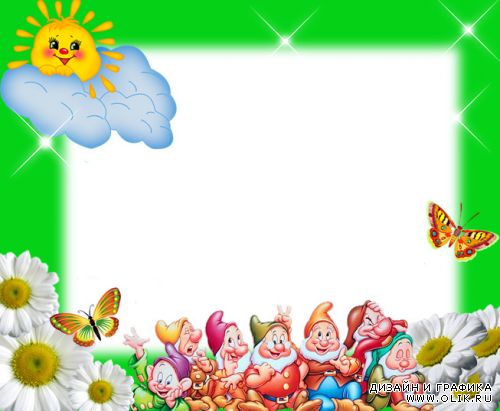 «Познавательное развитие»Ознакомление с предметным окружением
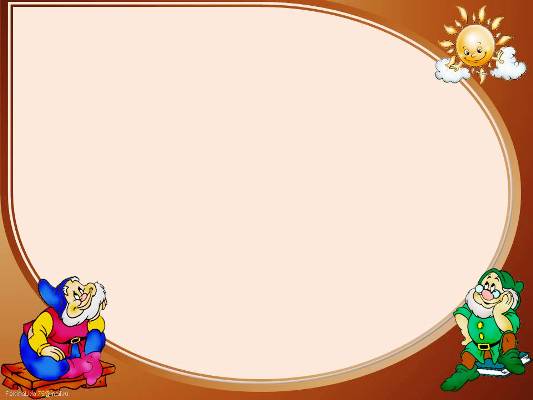 Цель:  Ознакомление с предметным миром. Задачи: 2. Восприятие предмета как творения человеческой мысли и результата труда 3. Формирование первичных представлений о многообразии предметного окружения; о том, что человек создает предметное окружение, изменяет и совершенствует его для себя и других людей, делая жизнь более удобной и комфортной.    4. Развитие умения устанавливать причинно-следственные связи между миром предметов и природным миром
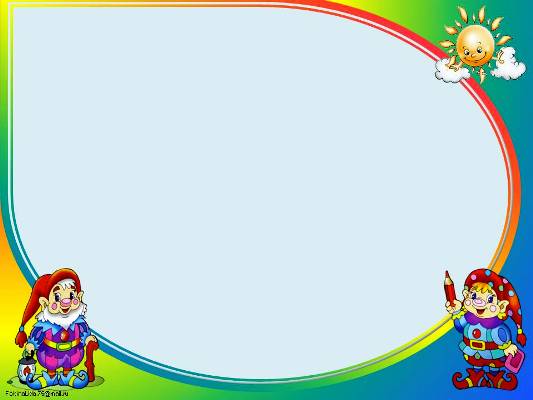 Первая младшая группа
Задачи : 
Вызвать интерес к предметам ближайшего окружения
Побуждать   называть цвет, величину предметов, материал из которого они сделаны); сравнивать знакомые предметы группировать их по способу использования
Упражнять в установлении сходства и различия между предметами, побуждать детей называть свойства предметов
Способствовать появлению в словаре детей обобщающих понятий(игрушки, посуда, одежда, обувь, мебель и пр.).
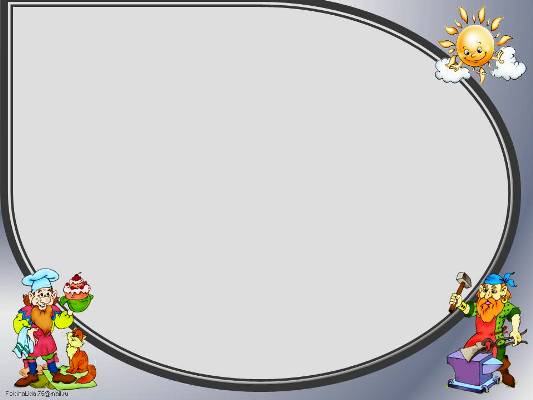 Вторая младшая группа
Задачи:
Продолжать знакомить с предметами, их функциями и назначением.
Побуждать вычленять некоторые особенности предметов, устанавливать связи между строением и функцией.
Расширять представления о свойствах, способами обследования предметов, группировать и классифицировать предметы.
Формировать понимание того, что человек создает предметы, необходимые для его жизни и жизни других людей,
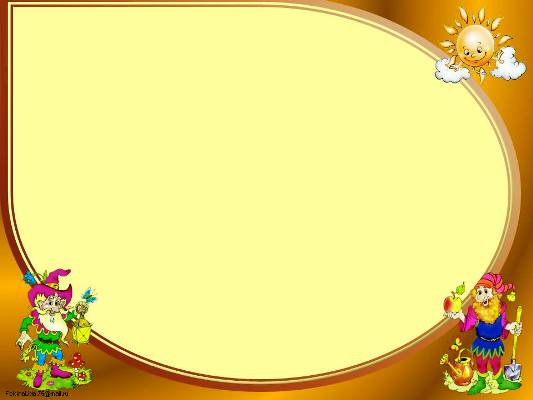 Средняя группа
Задачи:
Рассказывать о предметах, необходимых детям в разных видах деятельности Расширять знания детей об общественном транспорте 
Продолжать знакомить детей с признаками предметов, побуждать определять их цвет, форму, величину, вес. Рассказывать о материалах , из которых сделаны предметы, об их свойствах и качествах
Формировать элементарные представления об изменении видов человеческого труда и быта на примере истории игрушки и предметов обихода.
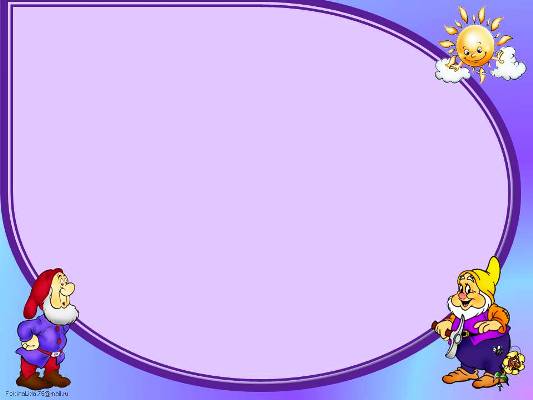 Старшая группа
Задачи:
Объяснять назначение незнакомых предметов. Формировать представление о предметах, облегчающих труд человека в быту (кофемолка, миксер,мясорубка и др.), создающих комфорт (бра, картины, ковер и т. п.). Объяснять, что прочность и долговечность зависят от свойств и качеств материала, из которого сделан предмет.
 Развивать умение самостоятельно определять материалы, из которых изготовлены предметы, характеризовать свойства и качества предметов: структуру и температуру поверхности, твердость – мягкость, хрупкость – прочность, блеск, звонкость.Побуждать сравнивать предметы (по назначению, цвету, форме, материалу), классифицировать их (посуда – фарфоровая, стеклянная, керамическая, пластмассовая).
Рассказывать о том, что любая вещь создана трудом многих людей («Откуда пришел стол?», «Какполучилась книжка?» и т. п.). Предметы имеют прошлое, настоящее и будущее.
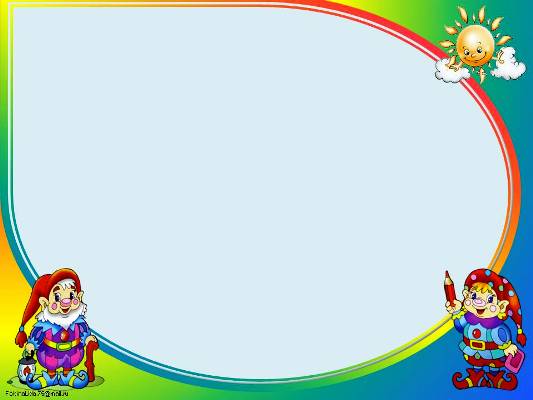 Подготовительная группа
Задачи: 
Различать и называть виды транспорта (надземный, подземный, воздушный, водный), предметы, облегчающие труд человека на производстве, объекты, создающие комфорт в помещении и на улице, определять материал из которого сделан предмет
вызывать интерес к истории возникновения окружающих предметов и понимание того что все предметы были придуманы человеком.
Вызывать чувство восхищения совершенством рукотворных предметов
Углублять представления о существенных характеристиках предметов. О свойствах и качествах различных материалов
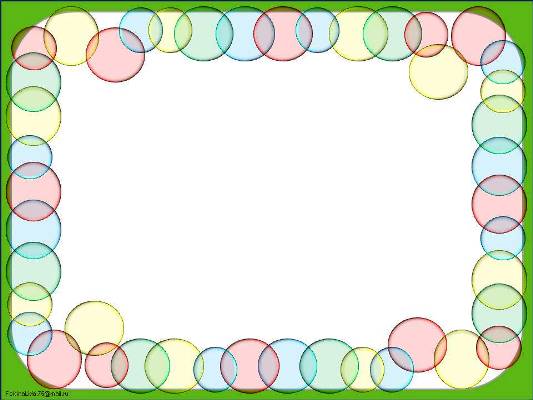 Формы и приемы организации образовательного процессаОзнакомление с предметным наблюдением.
Театральный уголок
Театры из разных видов материала(из бумаги, из плосмассовых ложек, деревянных лопаток, резиновые игрушки и т.д.
Музыкальные инструменты из разных материалов
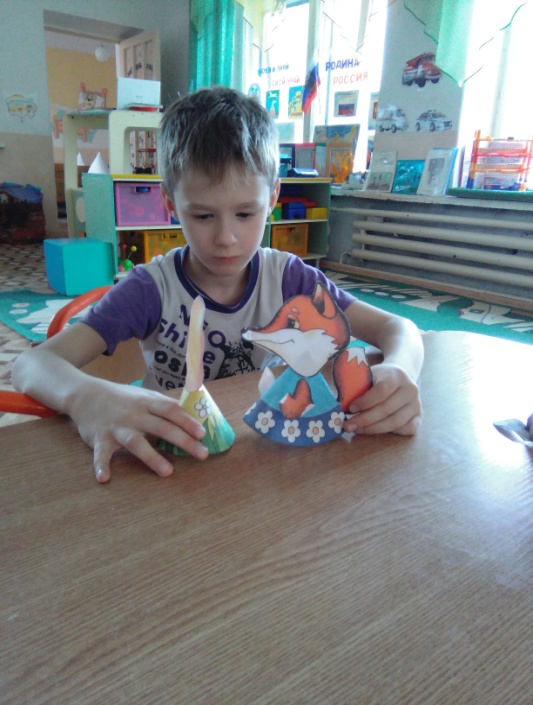 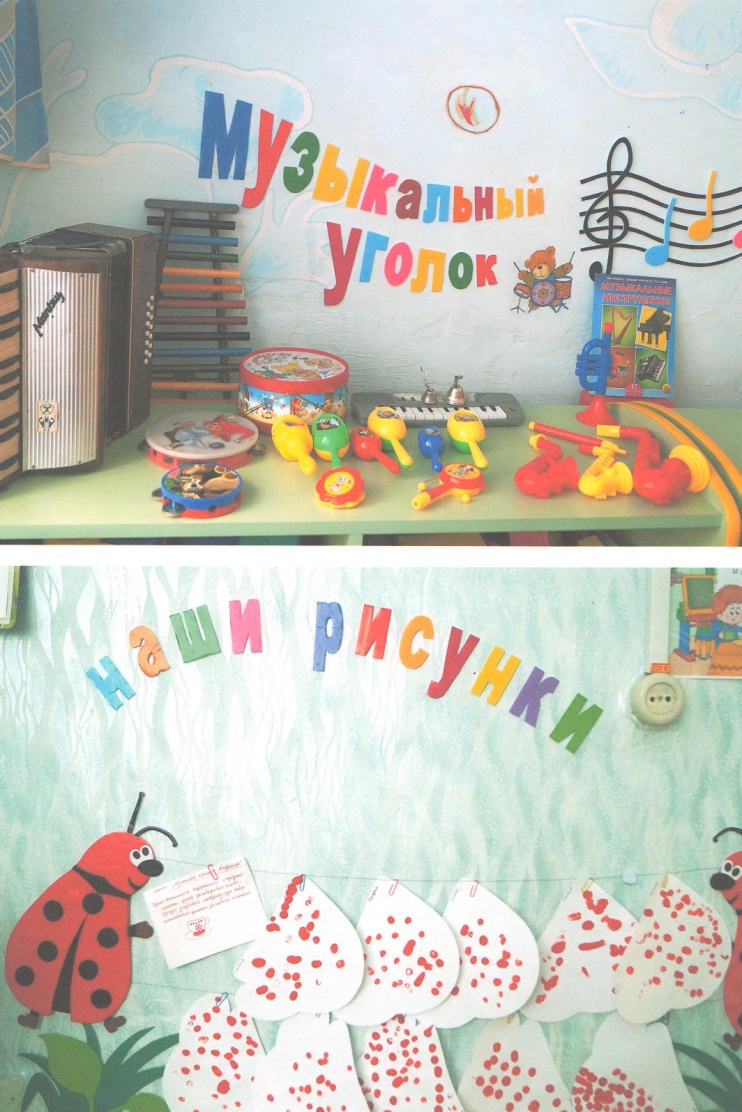 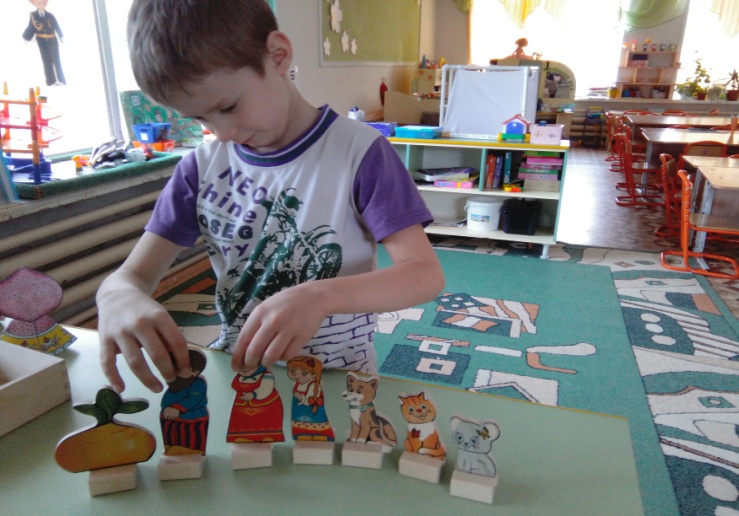 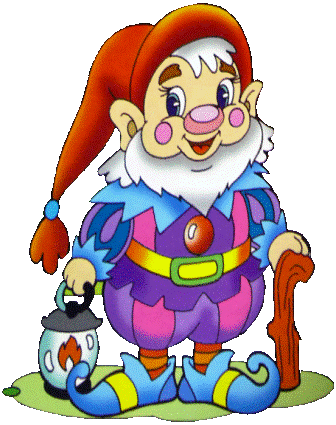 Уголок конструирования и дидактических игр
Конструкторы из разных материалов(деревянные, плосмассовые, металические.
Схемы архитектурных зданий
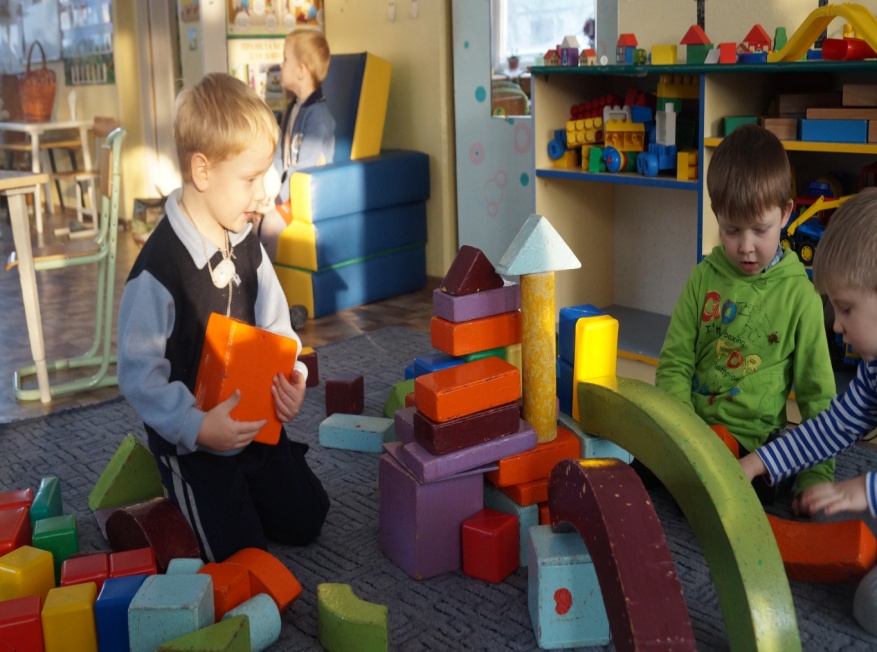 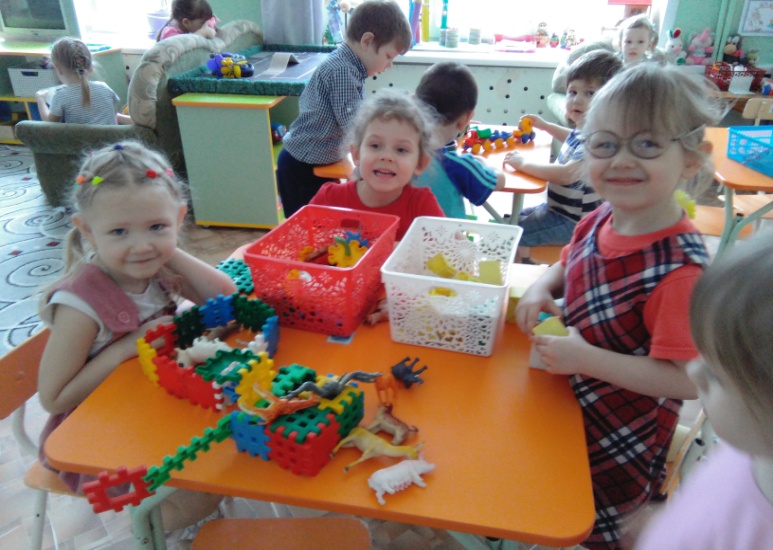 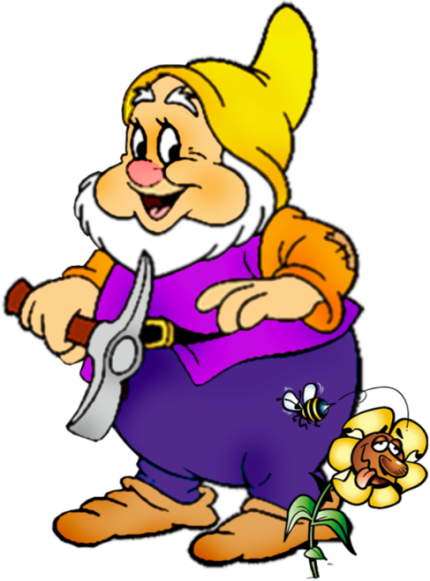 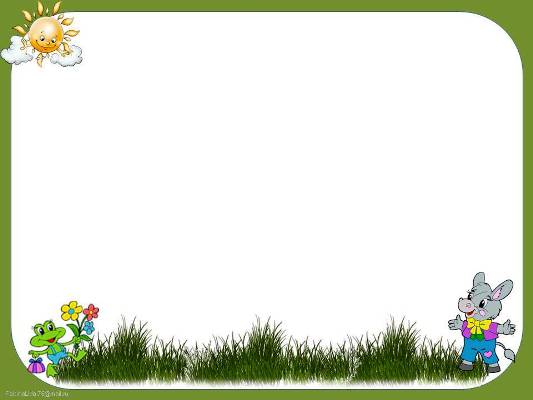 Центр сюжетно-ролевой игры
Посуда (чайная, столовая)
деревянная , плосмассовая
металлическая.
Одежда (из разного материала)
Муляжи продуктов(резиновые, плосмассовые)
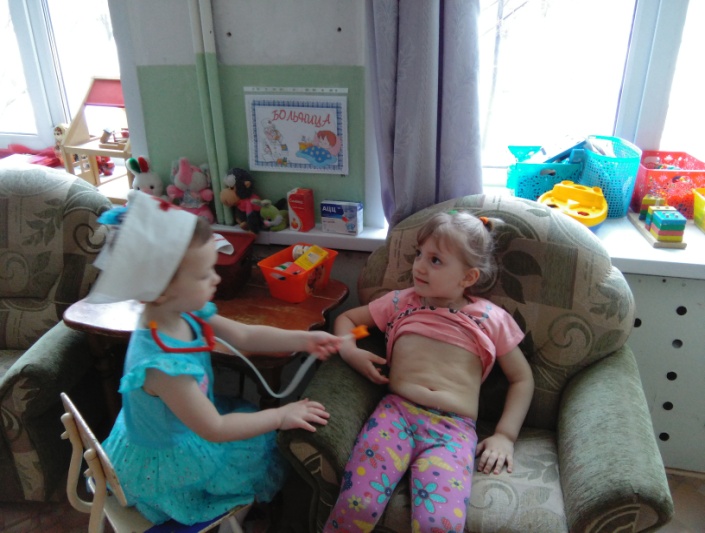 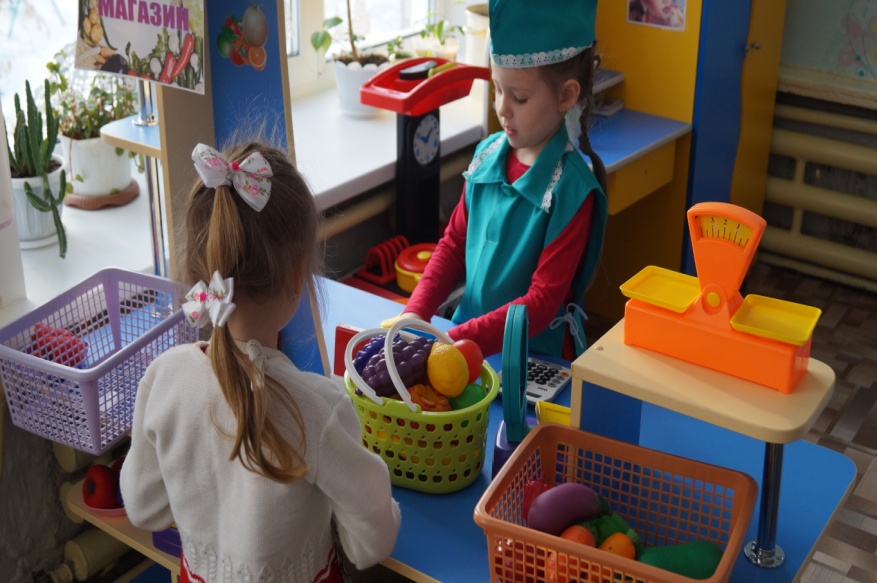 Уголок изодеятельности
Трафареты, шаблоны,
Разный материал для лепки(пластилин, глина,
песок)
Мини музей декоративно- прикладного искусства(матрешки, посуда, фигурки)
Картинки скульптур, архитектурных зданий)
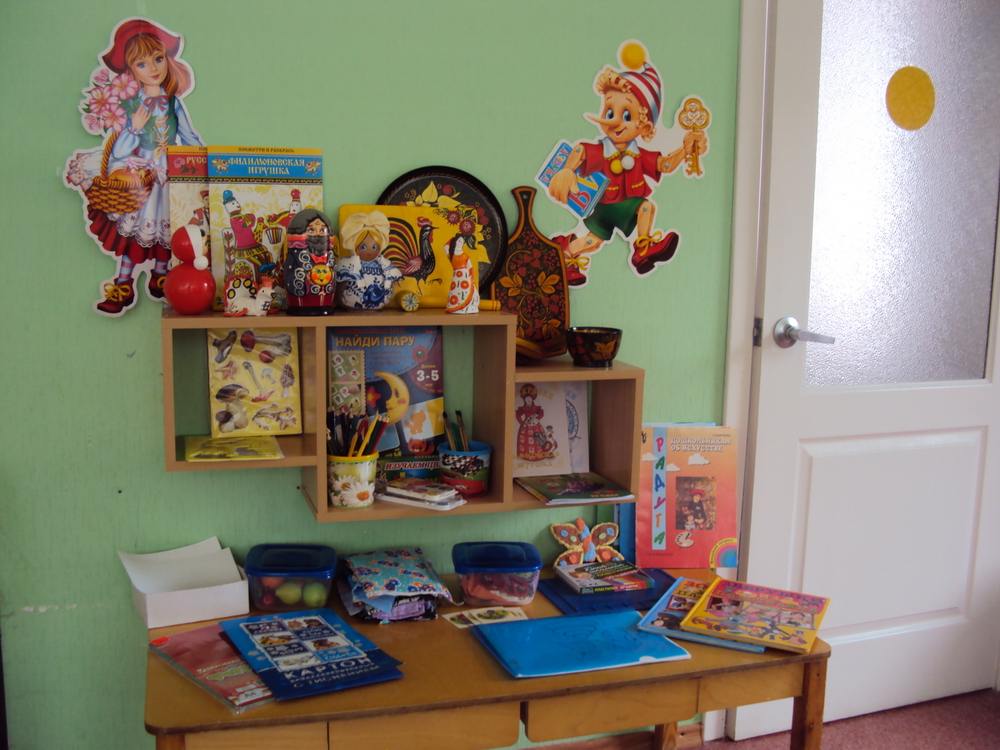 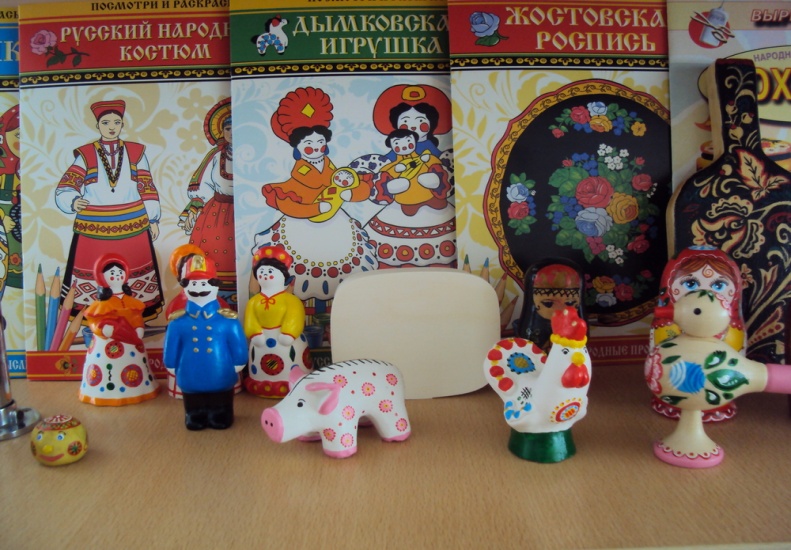 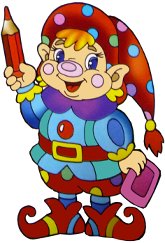 Уголок природы и экспериментирования
Поделки из природного материала
Разные материалы
Виды ткани и бумаги
Коллекции камней, металла и т.д.
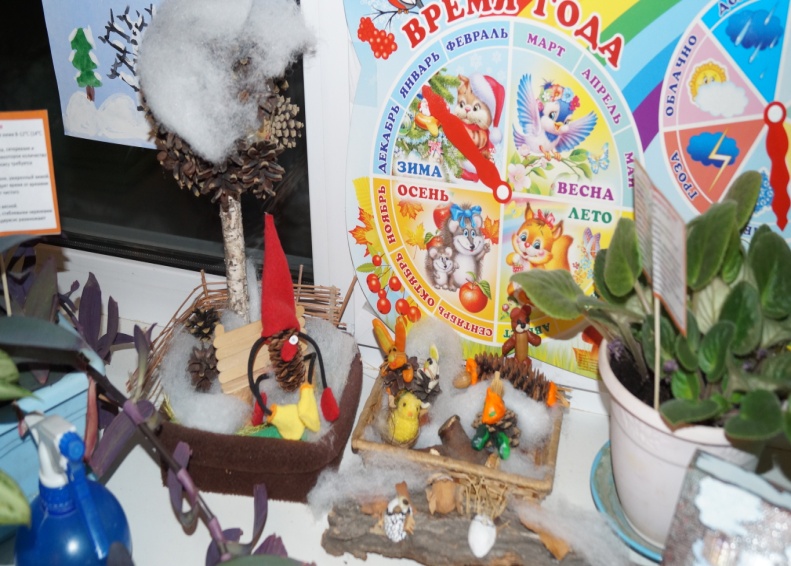 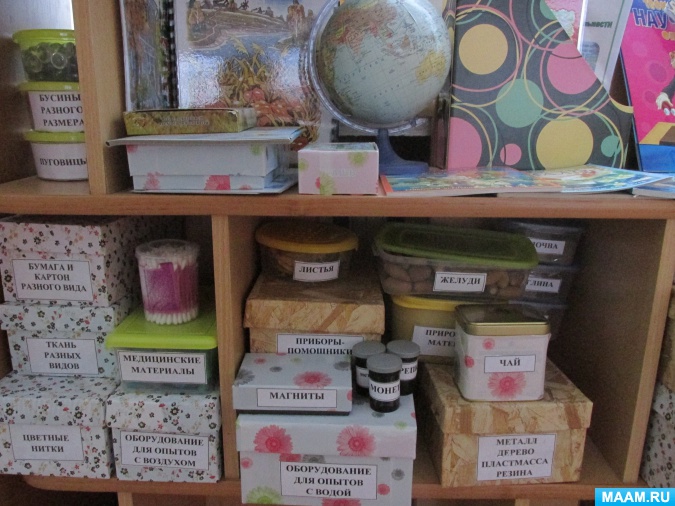 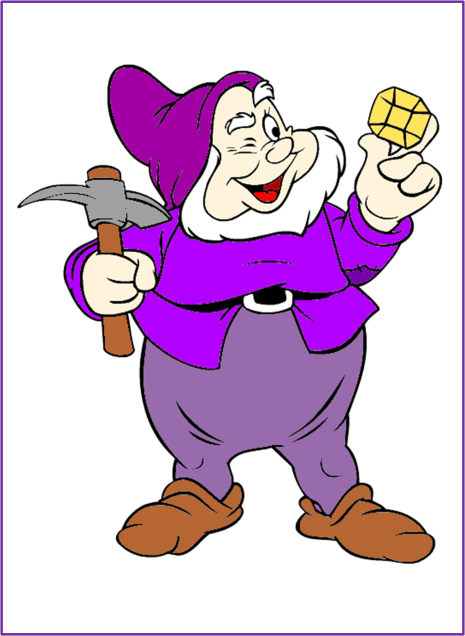